SMK MUHAMMADIYAH 5 JEMBER
DKK1. MERAKIT PERSONAL KOMPUTER
KK2. MENERAPKAN FUNGSI PERIPHERAL DAN INSTALASI PC
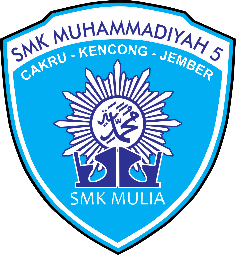 Oleh :

Rama Dwi Septiandi, A.Md. Kom
SEJARAH KOMPUTER
Tujuan pokok dari sistem komputer adalah mengolah data untuk menghasilkan informasi sehingga perlu didukung oleh elemen-elemen yang terdiri dari :
Perangkat Keras (hardware) 
Perangkat Lunak (software)
Sistem Operasi (OS)
Windows Family (Windows XP, Windows 7, Windows 8,Windows 10), Unix, Linux (RedHat, Ubuntu, Debian), Machintos, Solaris.
Program/Aplikasi
MS Office (Word, Excel, Power Point), Winamp, Adobe PhotoShop, Dreamweaver, Premier, Norton Antivirus.
3. Pengguna (brainware)
Manusia yang terlibat di dalam mengoperasikan serta mengatur sistem komputer.
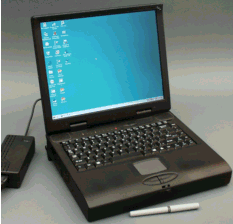 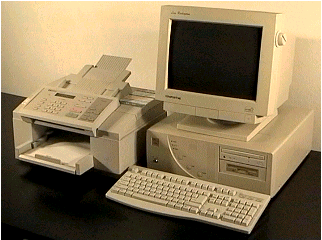 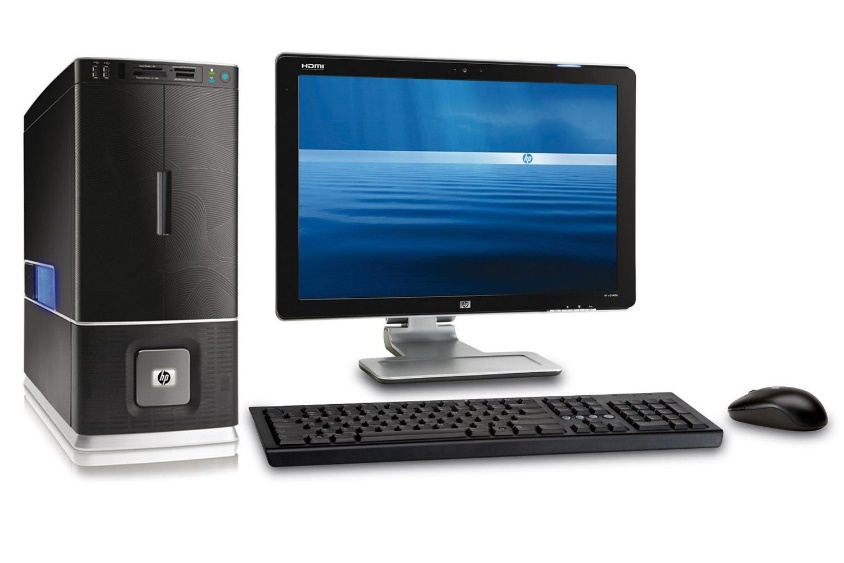 Sistem Komputer hadir dalam berbagai ukuran dan bentuk, tergantung dari kebutuhan pengguna dan  corak desain dari perusahaan.
DATA BUS
INPUT
DEVICE
CENTRAL
CONTROL
CONTROL
PROCESSING UNIT
I/O PORTS
MEMORY
BUS
BUS
(CPU)
OUTPUT
DEVICE
ADDRESS BUS
CARA KERJA  KOMPUTER
Cara kerja sebuah komputer dapat dideskripsikan secara sederhana dengan diagram blok seperti dibawah ini :
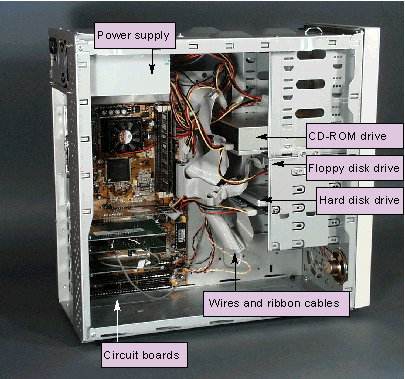 INPUT DEVICE
Input Device adalah peralatan yang digunakan untuk memasukkan data atau perintah ke dalam komputer.
Mouse
Berfungsi untuk membantu dalam memberikan perintah kepada komputer dalam bentuk pointer.
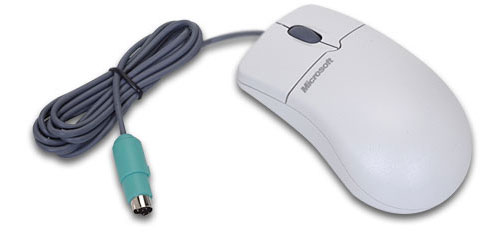 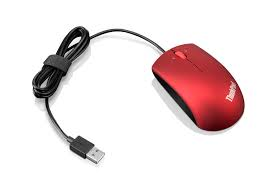 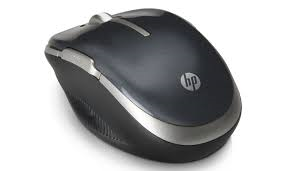 Mouse USB
Mouse Bluetooth
Mouse PS/2
Keyboard
Berfungsi untuk memasukkan perintah secara langsung ke dalam komputer yang berupa karakter, baik angka, huruf maupun kode ASCII.
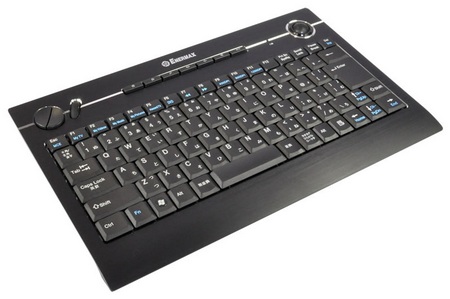 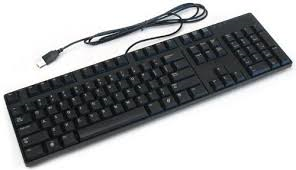 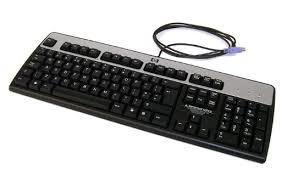 Keyboard PS/2
Keyboard USB
Keyboard Bluetooth
Trackball
Berfungsi yang sama dengan mouse. Yang membedakan pada trackball adalah bentuknya yang menyerupai bola. Sehingga pemilihan pointer menjadi lebih selektif.
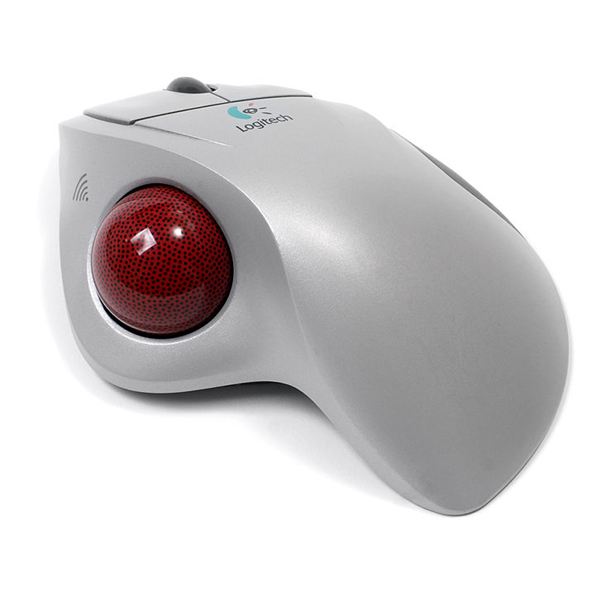 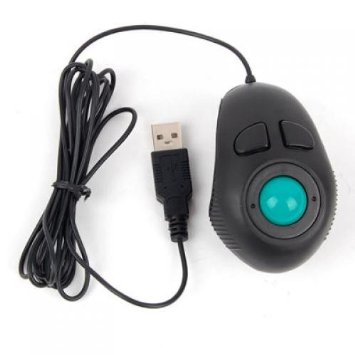 Trackball USB
Trackball Bluetooth
Scanner
Berfungsi untuk memasukkan data gambar ke dalam komputer dan memiliki prinsip kerja yang sama dengan mesin photo copy.
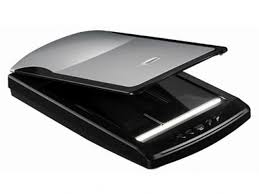 Scanner
Game Pad dan Joy Stick
Berfungsi memudahkan pemain game untuk melakukan manuver-manuver yang sulit dilakukan oleh penggunaan keyboard dan mouse.
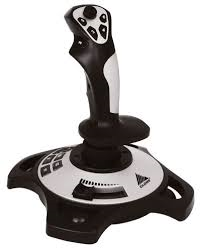 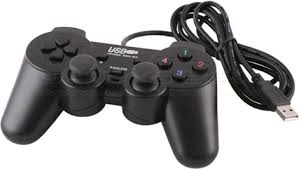 Joystick USB
Game Pad
Web Cam
Berfungsi untuk memudahkan kita dalam mengolah pesan cepat seperti chat melaui video atau bertatap muka melalui video secara langsung dan sebagai alat untuk mentransfer sebuah media secara langsung.
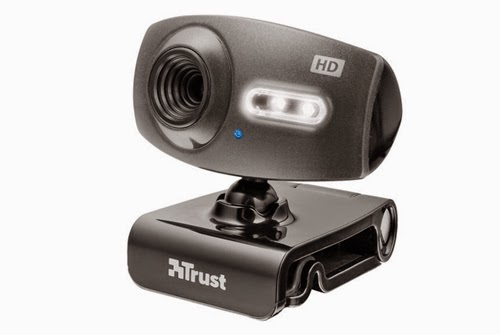 Web Cam
OUTPUT DEVICE
Output device adalah peralatan yang digunakan untuk  melihat hasil pengolahan data atau perintah yang dilakukan oleh komputer.
Monitor
Berfungsi untuk melihat hasil pengolahan data pada layar, baik berupa karakter, gambar maupun warna. Terdapat 3 jenis monitor yaitu CRT (Cathode Ray Tube), LCD (Liquid Crystal Display) dan LED (Light Emitting Diode).
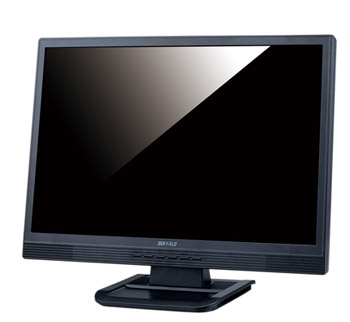 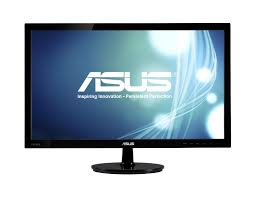 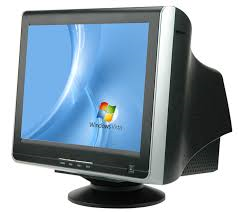 Monitor LED
Monitor CRT
Monitor LCD
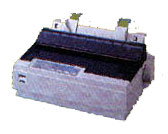 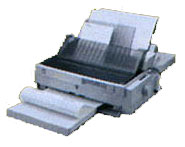 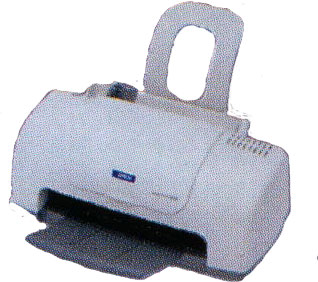 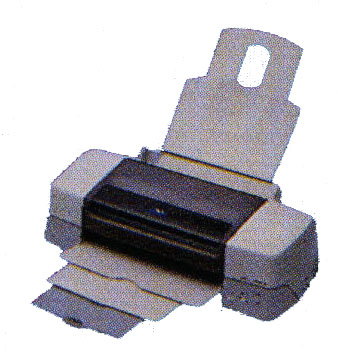 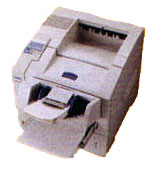 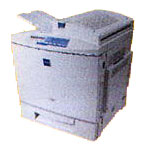 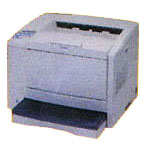 Printer
Berfungsi untuk mencetak output yang dikeluarkan oleh Process Device.
Ink Jet Printer
Dot Matrix Printer
Laser Jet Printer
Projector
Merupakan perangkat yang mengintegrasikan sumber cahaya, sistem optik, elektronik dan display dengan tujuan untuk memproyeksikan gambar atau video ke dinding atau layar.
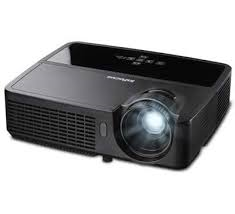 Projector
Speaker
Merupakan perangkat keras output yang berfungsi mengeluarkan hasil pemrosesan oleh CPU berupa audio/suara.
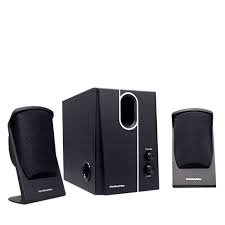 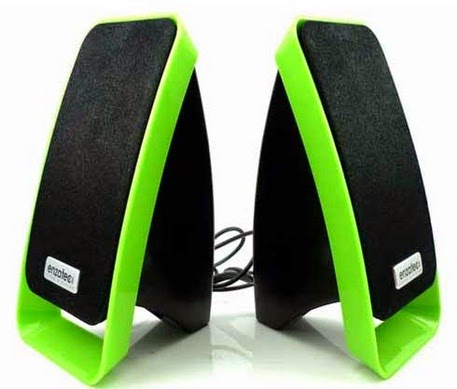 Speaker USB
Speaker + Mixer
I/O PORT
I/O atau Input/Output Port adalah bagian dari sistem komputer yang  digunakan untuk menerima ataupun mengirim data keluar sistem.
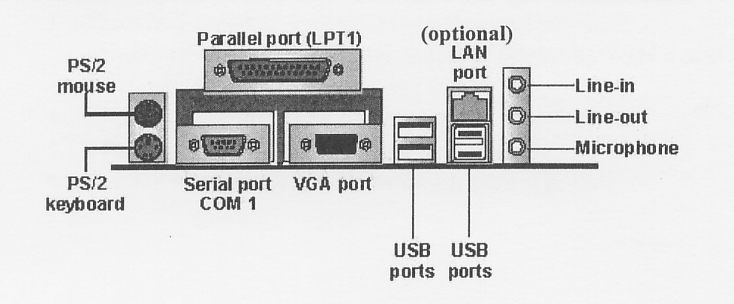 PS/2 digunakan untuk input (keyboard dan mouse).
USB ( Universal Serial Bus ) digunakan untuk input (keyboard atau mouse).
Serial Port digunakan untuk input (mouse tipe lama dan modem eksternal).
LPT/Parallel Port digunakan untuk output (printer).
VGA Port digunakan untuk output (monitor).
LPT Cable
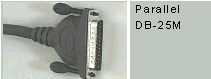 Kabel yang menghubungan ke Parallel Port pada PC. Digunakan untuk printer.
COM Cable
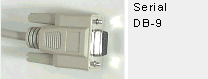 Kabel yang menghubungan ke Serial Port pada PC. Digunakan untuk modem dan mouse.
USB Cable
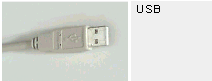 Kabel yang menghubungan ke USB Port pada PC. Digunakan untuk modem, keyboard, joystick, scanner, printer dan mouse.
PS/2 Cable
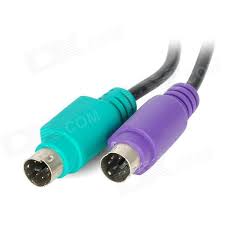 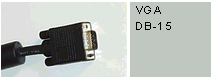 PS/2
Kabel yang menghubungan ke PS/2 Port pada PC PS/2. Digunakan untuk mouse (hijau) dan keyboard (ungu).
VGA Cable
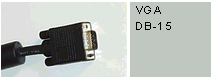 Kabel yang menghubungan ke VGA Port pada PC. Digunakan untuk monitor dan projector.
DVI Cable
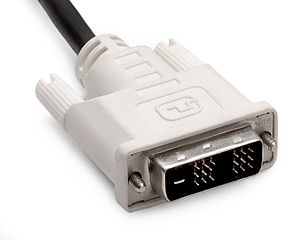 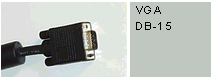 DVI
DB-24
Kabel yang menghubungan DVI port pada PC. Digunakan untuk monitor dan projector dengan kecepatan lebih baik daripada kabel VGA.
HDMI Cable
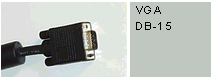 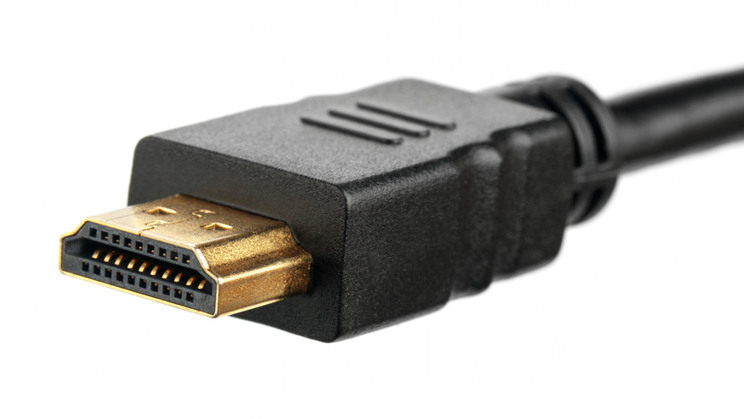 HDMI
Kabel yang menghubungan HDMI port pada PC. Berfungsi mengkoneksikan seluruh sumber audio dan video. Digunakan untuk blueray disc Player, PC, video game console, monitor, dan telivisi digital.
Audio Cable
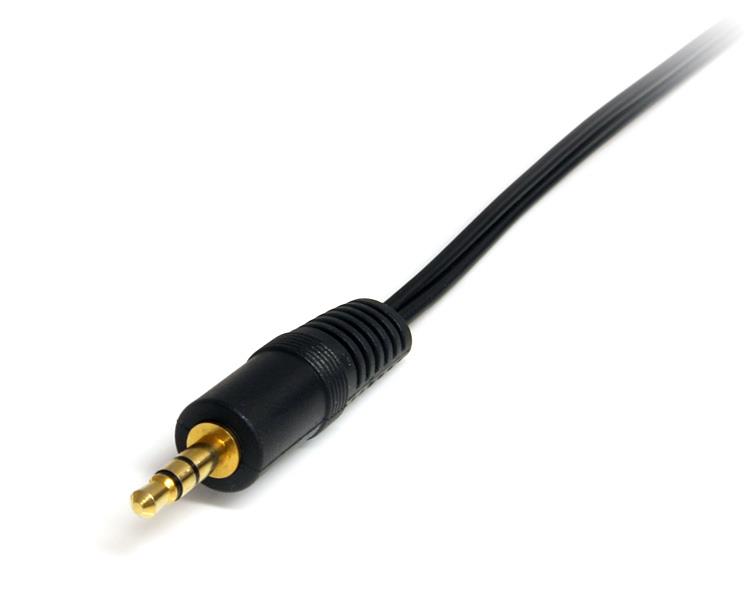 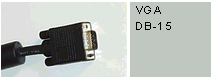 Audio
Kabel yang menghubungan Audio port (Line-in, Line-out) pada PC. Digunakan untuk speaker, headphone.
LAN Cable
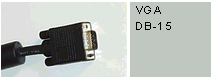 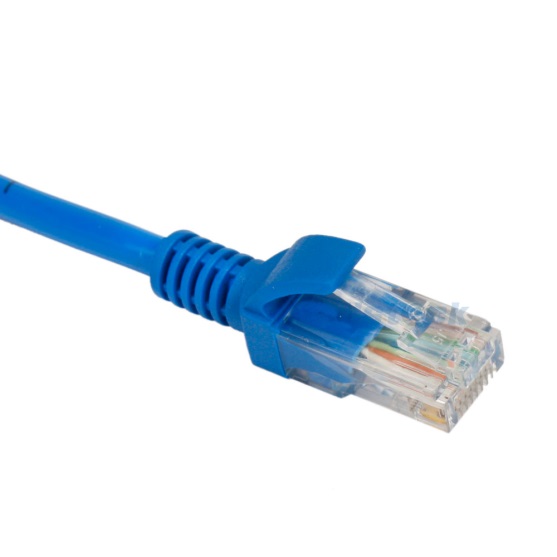 LAN
RJ-45
Kabel yang menghubungan LAN port pada PC. Digunakan untuk modem, switch, PC-PC, hub.
CENTRAL PROSECESSING UNIT (CPU)
Merupakan otak sistem komputer yang pada umumnya disebut Processor. CPU memiliki dua bagian fungsi operasional yaitu Arithmetical Logical Unit (ALU) sebagai pusat pengolah data serta bagian Control Unit (CU) digunakan untuk mengontrol kerja komputer.
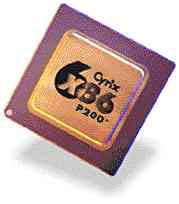 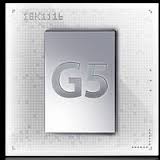 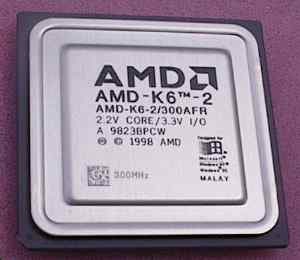 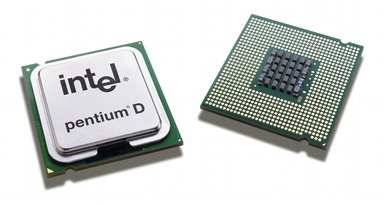 AMD
Apple Computer
Intel
Cyrix
MOTHERBOARD (MOBO)
Motherboard pada umumnya disebut Mainboard adalah komponen terbesar yang terdapat dalam sebuah Process Device. Fungsi motherboard secara keseluruhan adalah tempat utama untuk memasang peripheral lain, seperti Processor, Memori, VGA Card, dan lain-lain.
Beberapa vendor pembuat Motherboard :
ASUS, ASRock, Zotac, Intel, Gigabyte
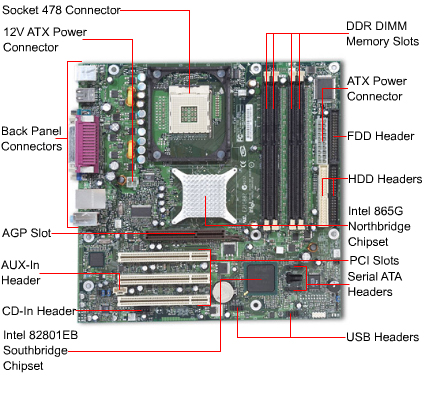 KOMPONEN MOTHERBOARD
Socket Processor
Berfungsi untuk menancapkan processor ke motherboard.
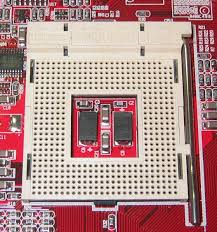 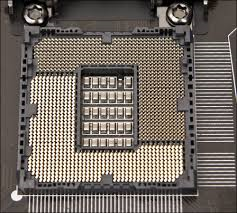 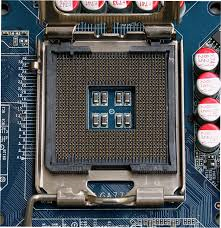 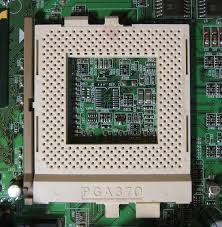 478
PGA 370
LGA 775
LGA 1150
Heatsink Fan dan Cooler Fan
Merupakan peralatan pendingin yang berbentuk kotak atau bulat, yang terbuat dari bahan alumunium dan di atasnya terdapat kipas yang akan berputar saat komputer menyala.
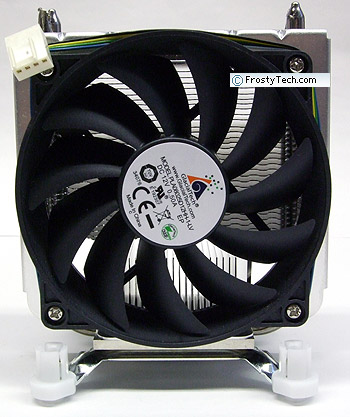 Heatsink + Fan Cooler
CMOS (Complementary Metal Oxide Semiconductor)
Merupakan baterai yang ditanamkan di setiap motherboard komputer untuk memberikan daya pada saat komputer dalam keadaan mati. CMOS berfungsi sebagai RAM yang berukuran kecil 64 kb yang digunakan untuk menyimpan settingan BIOS pada saat komputer dimatikan.
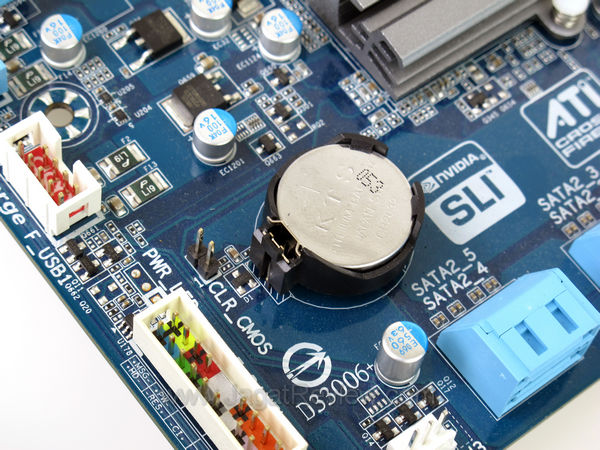 CMOS Battery
Chipset Northbridge dan Southbridge
Northbridge berfungsi menjembatani arus data di sekitar main Memory, Prosesor, Front Side Bus dan AGP Bus juga mengatur kerja power management.

Southbridge berfungsi mengatur kerja peripheral-peripheral semacam IDE Controller, PCI Bus, ROM Bios, Keyboard & Mouse, USB, Eth. LAN, Modem dan fungsi I/O lainnya.
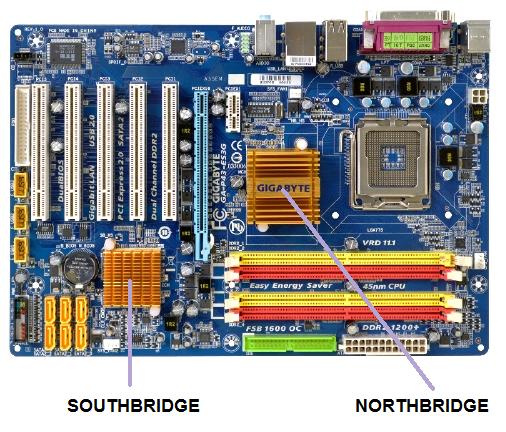 BIOS (BASIC INPUT OUTPUT SYSTEM)
Berfungsi untuk mengenali, memberi informasi dan mengkonfigurasi hardware yang terintegrasi dalam Motherboard dan kedudukan BIOS terletak diantara hardware dan Sistem Operasi.
Beberapa vendor pembuat BIOS :
Phoenix, Award dan AMI (American Mega Trend Incorporation)
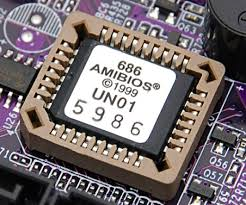 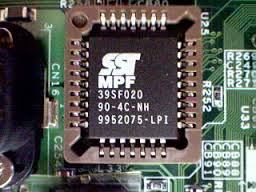 AMI BIOS
Award BIOS
Slot Memory
Berfungsi sebagai tempat pemasangan Memory Card (RAM) pada Motherboard.
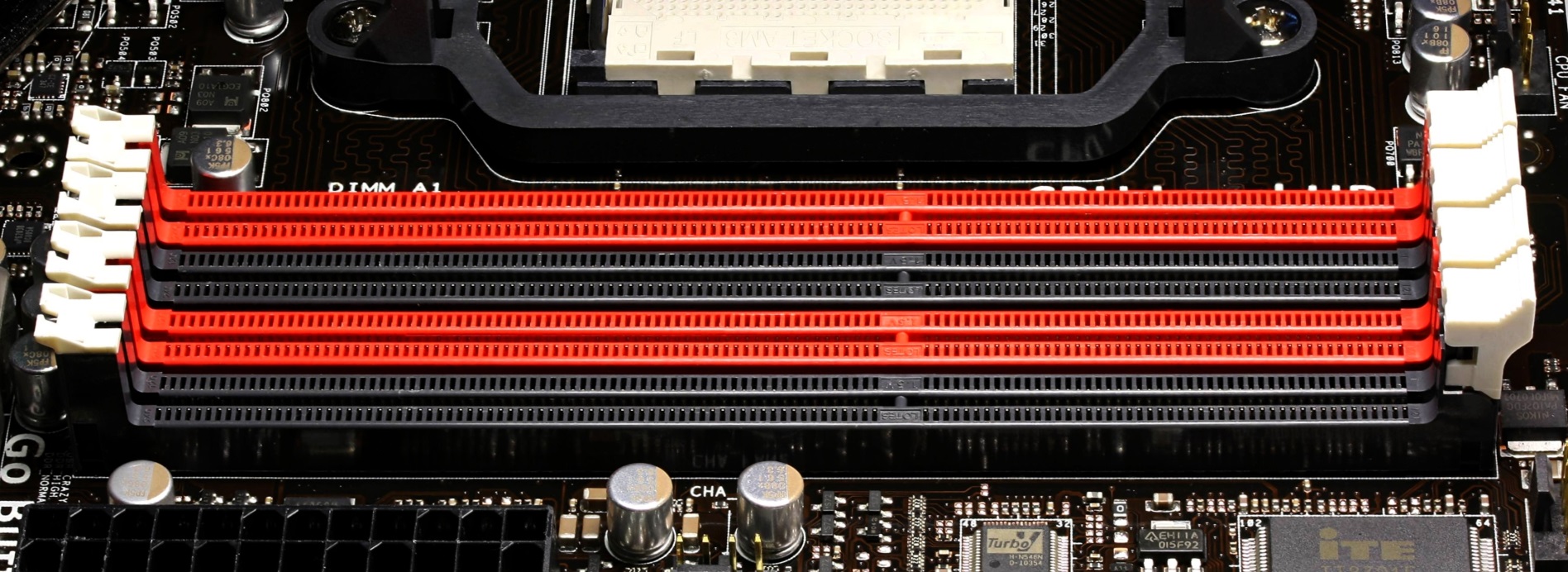 Slot RAM
RAM (Random Access Memory)
Merupakan memory tempat penyimpanan sementara pada saat komputer dijalankan dan dapat diakses secara acak atau random. Fungsi RAM adalah mempercepat pemprosesan data pada komputer.
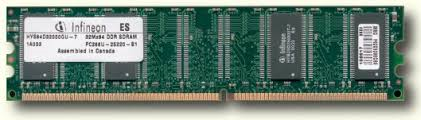 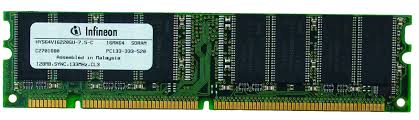 DDR2
SDRAM
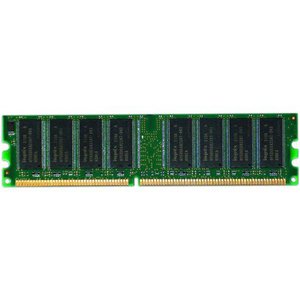 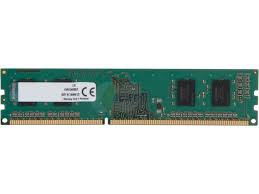 DDR1
DDR3
Expansion Slot
Berfungsi untuk menempatkan peralatan tambahan yang berfungsi sebagai sarana komunikasi antara peralatan input/output dengan motherboard, misalnya untuk VGA Card, Sound Card, USB Card, Modem, dan lain-lain.
Jenis-jenis slot ekspansi adalah :
ISA (Industri Standard Architecture) 8 bit dan 16 bit.
PCI (Peripheral Component Interconnect) 32 Bit.
AGP (Accelerated Graphic Port) 64 Bit.
AMR (Audio Modem Riser) 8 bit.
PCI-E (PCI Express)  128 Bit.
AMR (Audio Modem Riser)
Slot ekstensi dengan chip codec audio dan / atau sirkuit modem, namun memiliki 
kecepatan akses yang rendah
Peripheral yang menggunakan slot AMR antara lain adalah :
Sound Card.
Modem.
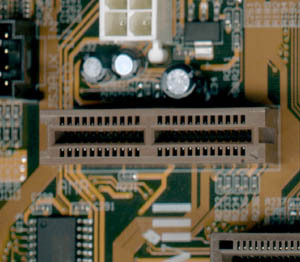 ISA (Industry Standard Architecture)
Slot ISA adalah slot teknologi tertua, ISA pada umumya digunakan untuk beberapa modem dan peralatan lain berkecepatan rendah.
Peripheral yang menggunakan slot ISA antara lain adalah :
Sound Card.
NIC.
Modem.
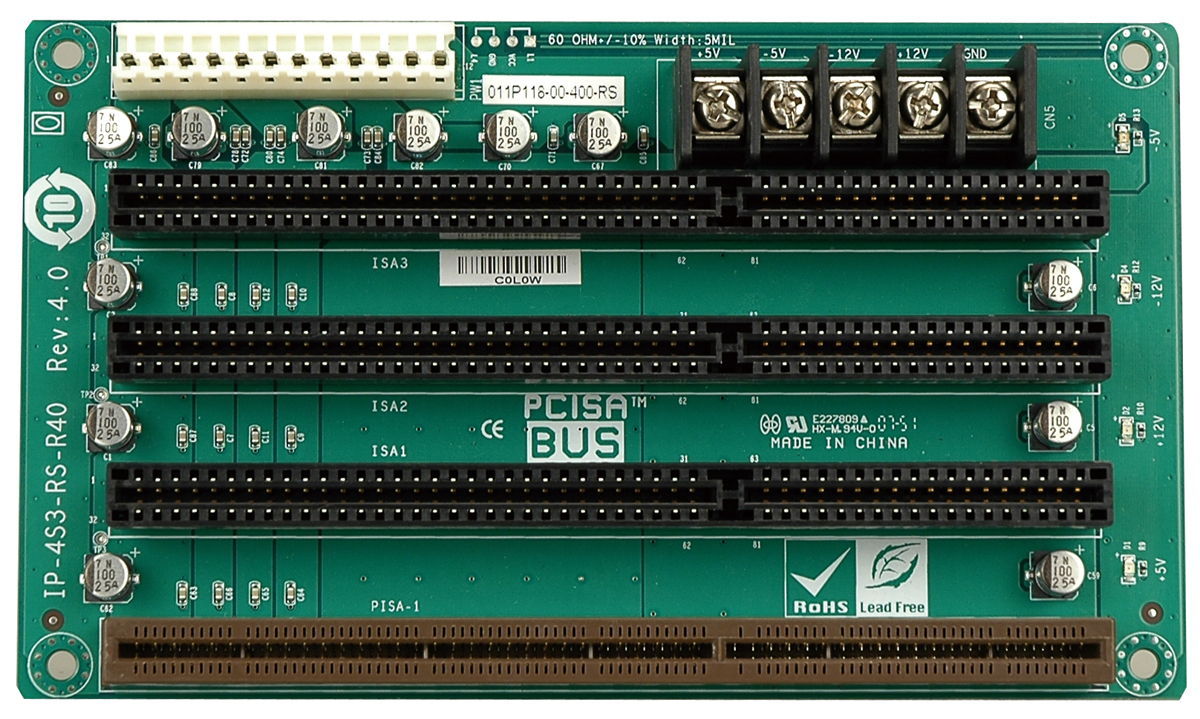 PCI (Peripheral Component Interconnect)
Slot PCI adalah slot yang multifungsi dan banyak digunakan untuk beberapa peripheral tambahan komputer.
Peripheral yang menggunakan slot PCI antara lain adalah :
Sound Card.
NIC.
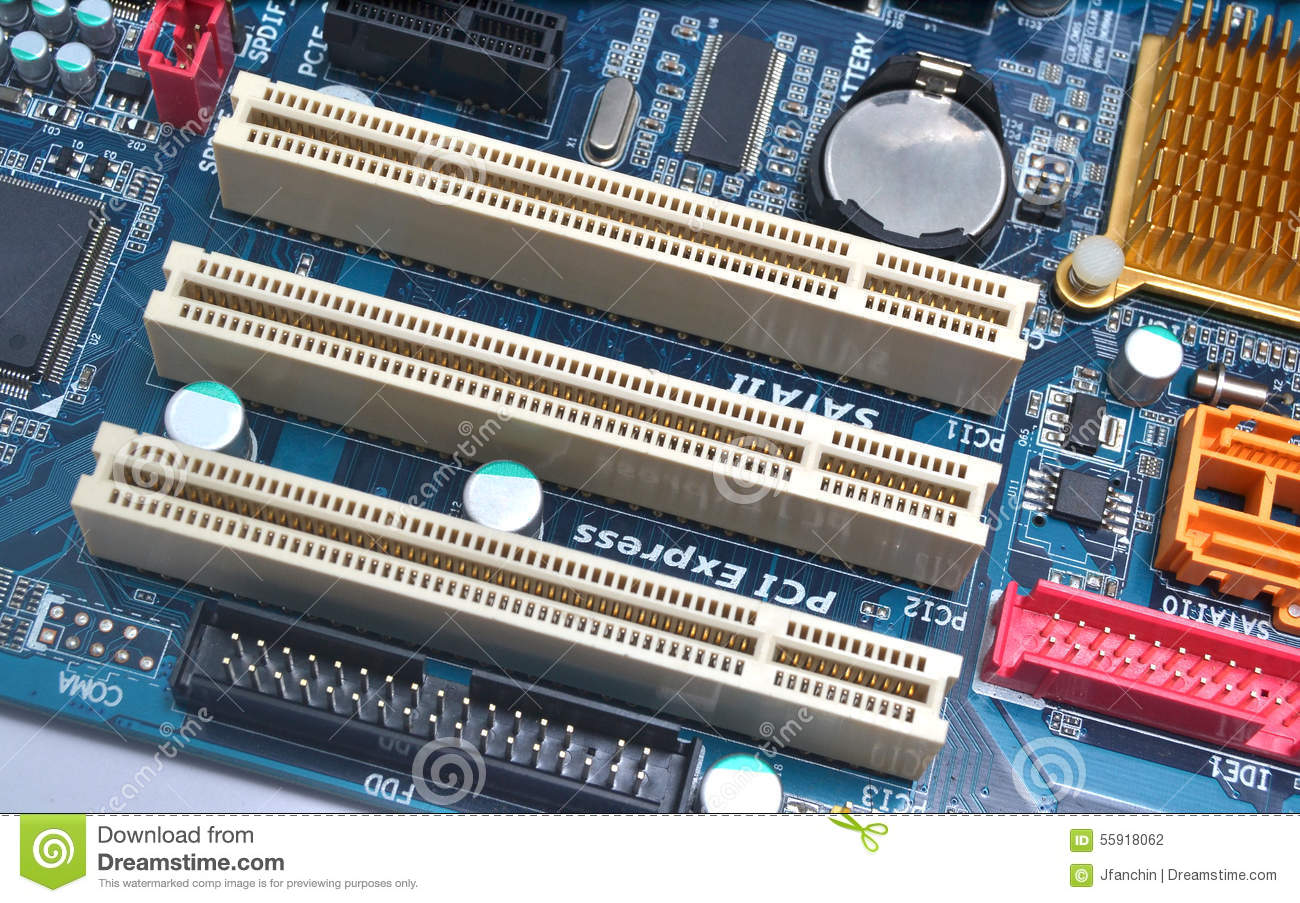 AGP (Accelerated Graphic Port)
Slot AGP adalah sebuah slot yang dikhususkan sebagai slot pendukung kartu grafis berkinerja tinggi.
Peripheral yang menggunakan slot AGP antara lain adalah VGA Card.
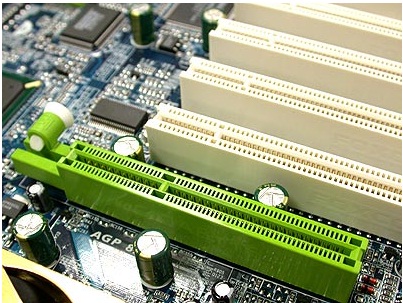 PCI-E (PCI Express)
Slot ekstensi terbaru yang disiapkan untuk menggantikan Slot PCI dan AGP. Untuk Graphic Card menggunakan x16 PCI Express slot.
Peripheral yang menggunakan slot PCI-E antara lain adalah :
Sound Card.
VGA Card (x16).
NIC.
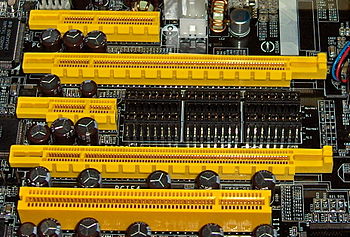 Expansion Card
Perangkat keras komputer berbentuk kartu yang termasuk golongan peripheral komputer yang berbentuk papan sirkuit cetak yang akan terhubung dengan motherboard komputer melalui slot ekspansi.
VGA Card
Berfungsi untuk menghubungkan dan mengolah output yang berupa data ke monitor, agar dapat ditampilkan oleh monitor.
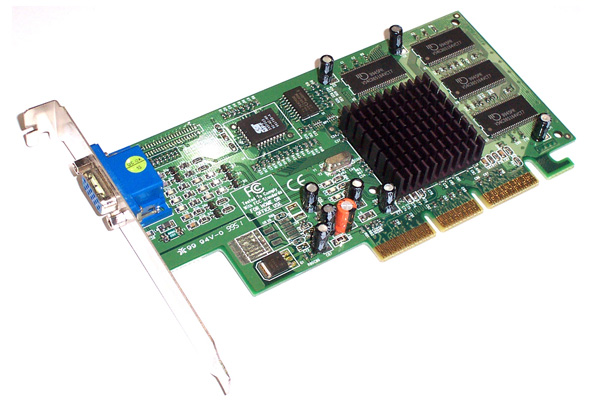 Sound Card
Berfungsi untuk memproses output berupa suara dan musik yang kemudian diteruskan kepada speaker.
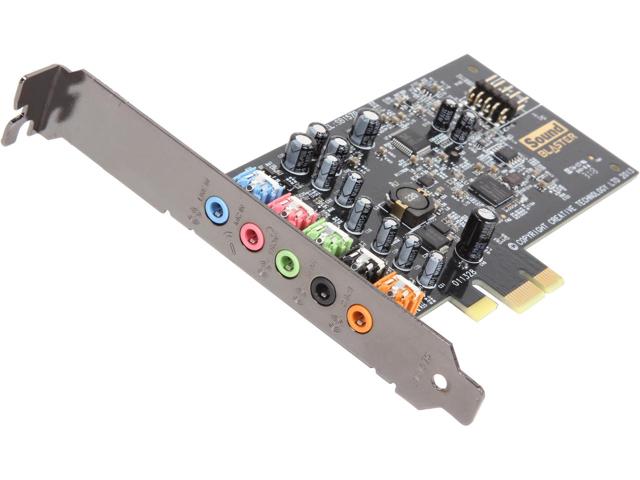 NIC (Network Interface Card)
Berfungsi sebagai LAN Card atau NIC adalah untuk menghubungkan antara dua atau lebih komputer agar komputer-komputer tersebut dapat saling berkomunikasi satu sama lain.
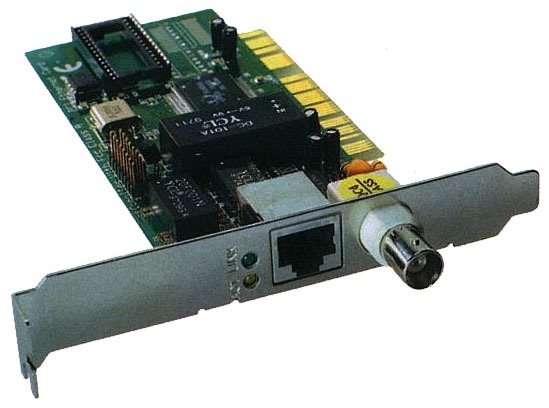 Modem Card
Merupakan suatu alat yang dipakai agar dapat menghubungi komputer atau laptop dengan lancar dan baik, melalui kabel atau pun jasa penyedia komunikasi yang saat ini sangat lah berkembang di zaman yang semakin canggih ini.
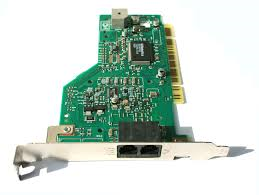 Power Supply Unit
Power Supply Unit (PSU) adalah suatu rangkaian elektronik yang berfungsi sebagai pencatu daya atau pemberi sumber tegangan/arus pada PC.
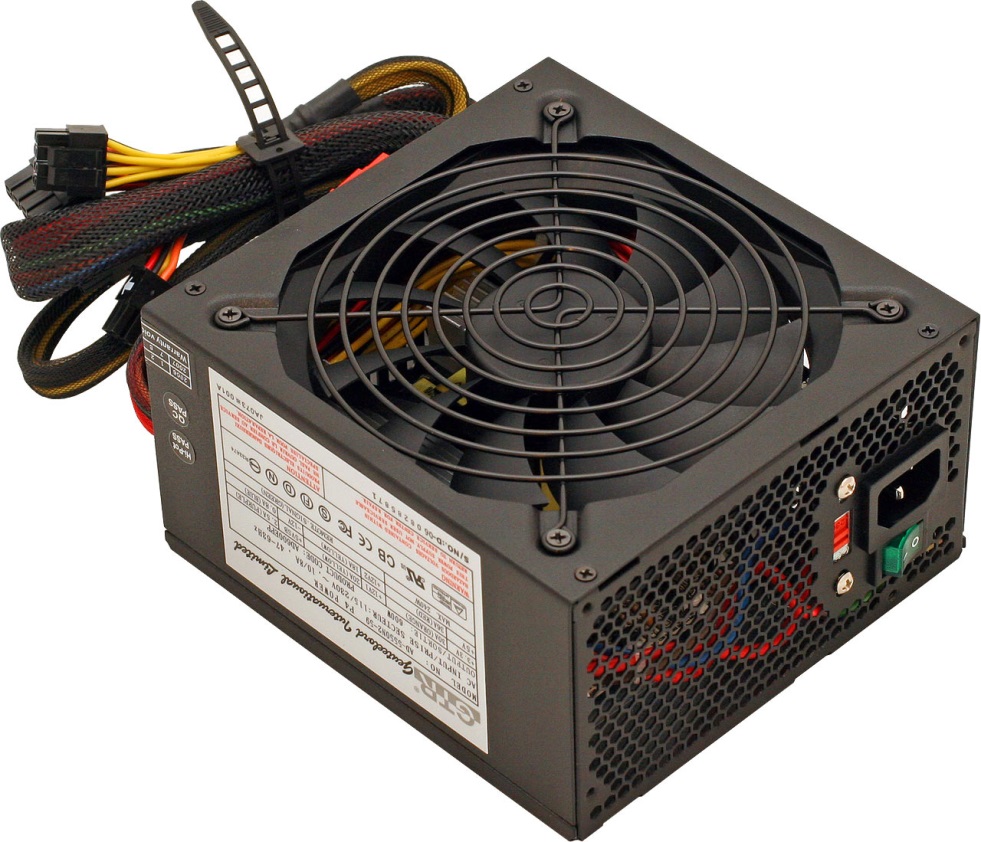 Konektor Power Supply
1. 20/24 pin ATX Motherboard Connector
Konektor yang berjumlah 20-24 pin ini digunakan untuk memberi daya langsung ke motherboard. Biasanya untuk motherboard versi lama menggunakan konektor yang berjumlah 20 pin. Sedangkan untuk motherboard yang terbaru sudah mulai menggunakan konektor berjumlah 24 pin.
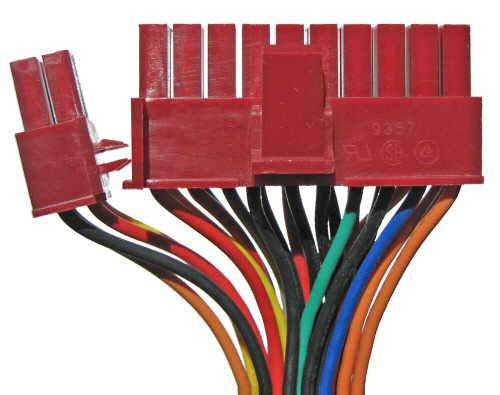 20/24 pin ATX Motherboard Connector
2. 4 pin ATX Connector
Konektor ini digunakan sebagai pemberi tegangan untuk processor. Konektor ini sudah mulai dipakai sejak processor kelas pentium IV hingga yang terbaru saat ini. Jadi pada pentium IV kebawah, konektor ini tidak perlu digunakan lagi.
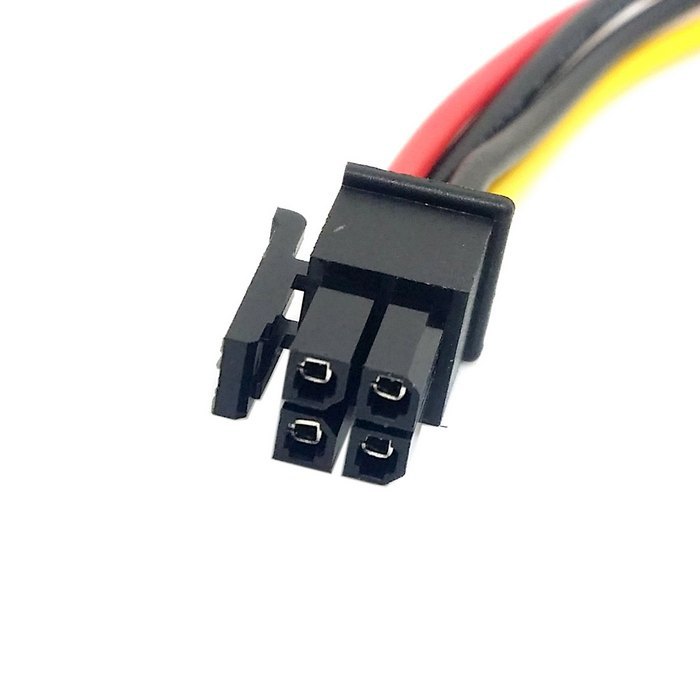 4 pin ATX Connector
3. Molex Connector
Konektor ini digunakan untuk memberi tegangan terhadap berbagai hardware seperti harddisk, CD/DVD ROM, dan kipas casing.
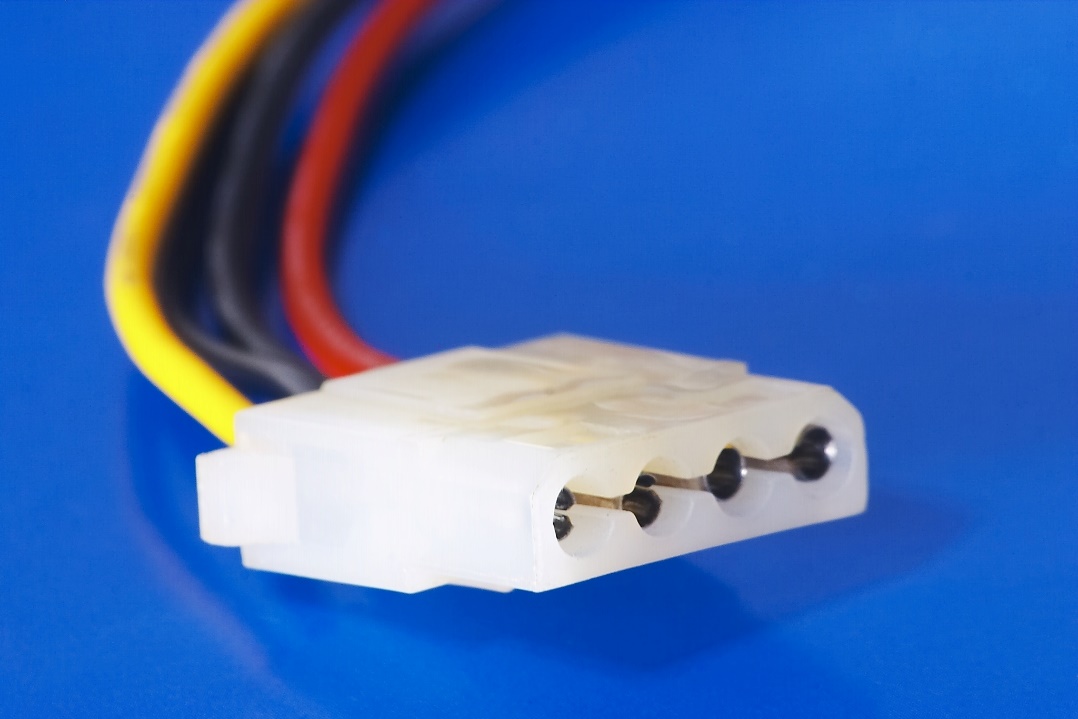 Molex Connector
4. SATA Power Connector
Konektor ini digunakan untuk memberikan tegangan untuk komponen hardware yang menggunakan interface SATA seperti Hardisk SATA dan CD/DVD ROM SATA.
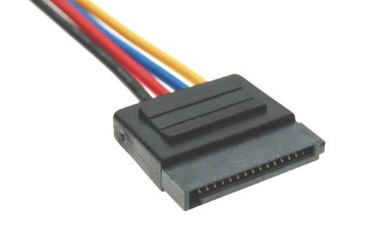 SATA Power Connector
5. Berg Connector
Konektor ini digunakan untuk Floppy Drive atau pun external audio card. Karena penggunaan Floopy Drive sekarang sangat jarang, maka konektor ini jarang digunakan.
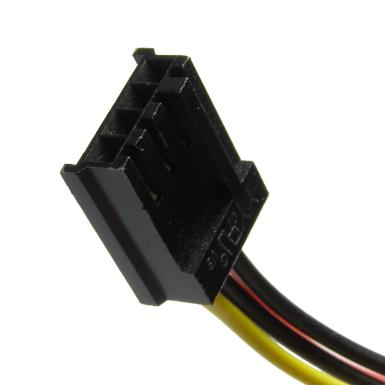 Berg Connector
6. 6 pin PCI-E Connector
Konektor ini digunakan untuk memberikan daya tambahan pada perangkat VGA card atau kartu grafis yang berjenis PCI Express karena VGA Card jenis PCI-E membutuhkan daya yang lebih dibandingkan dengan VGA jenis lainnya.
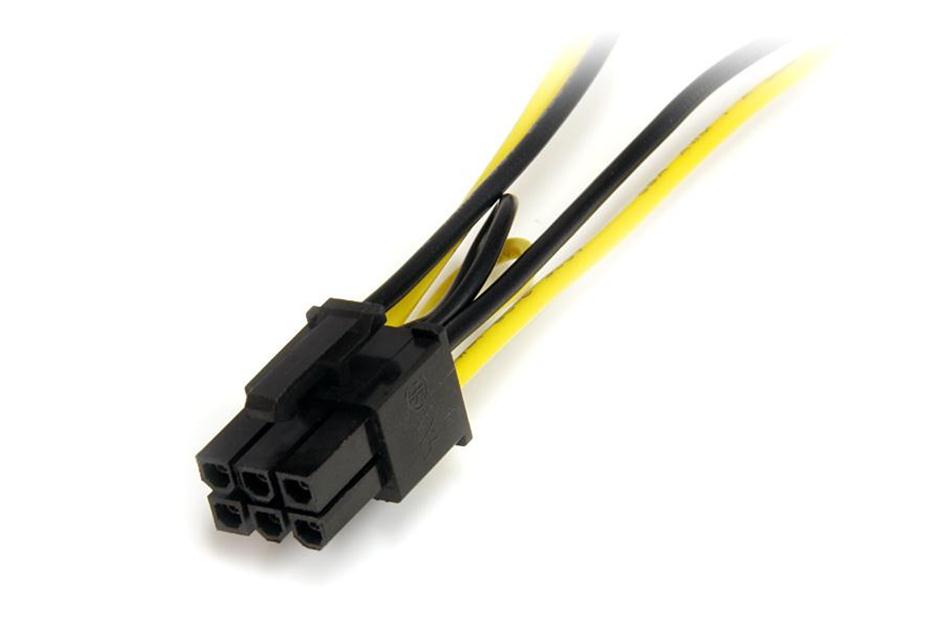 6 pin PCI-E Connector
Port ATX/AT
Berfungsi sebagai tempat pemasangan kabel ATX Power Supply Unit (PSU).
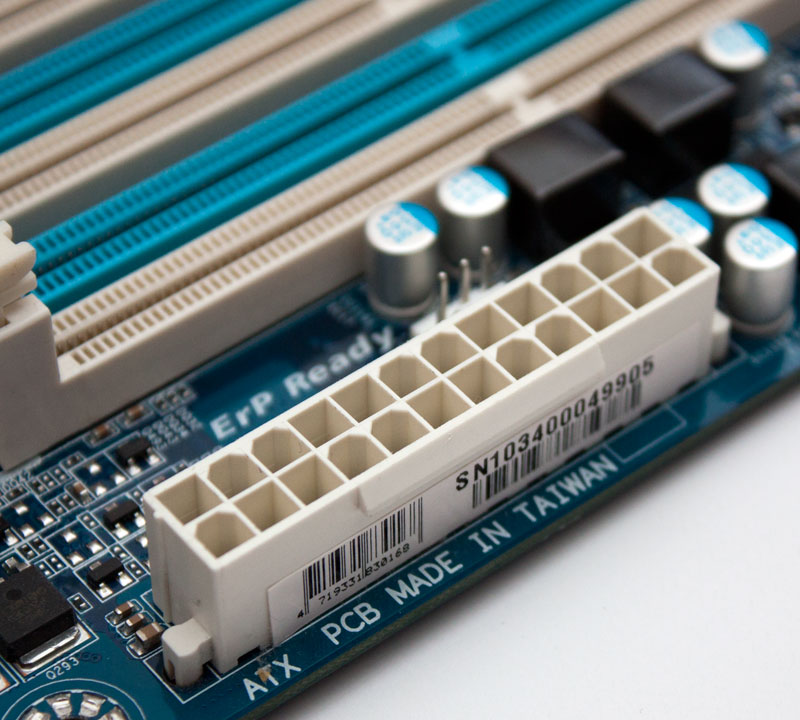 Front Panel Port
Berfungsi sebagai perantara menghidupkan atau merestart PC dengan menekan tombol power/restart pada bagian casing Kabel Front Panel pada umumnya terdiri dari 4 Pasang Kabel, yaitu :
1-3 Lampu LED Harddisk (HDD LED).
2-4 Lampu LED Power (POWER LED).
5-7 Tombol Reset (RESET SW).
6-8 Tombol Power (POWER SW).
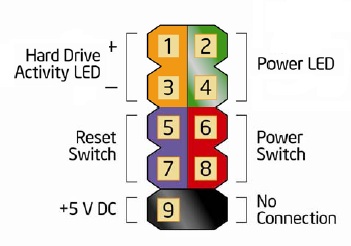 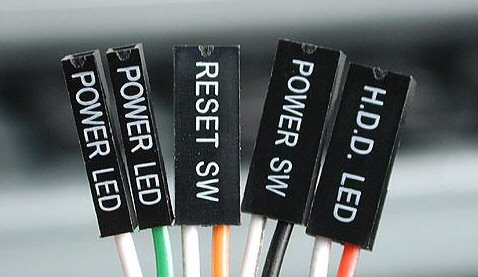 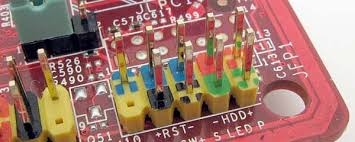 Front Panel Port
Kabel Front Panel
Pemasangan Front Panel
STORAGE DEVICE
Storage devices pada sistem komputer adalah kata lain dari secondary storage. Fungsinya untuk menyimpan data dalam sebuah komputer.
Floppy Disk (FDD)
Berfungsi untuk membaca data pada Disket dan menyimpan data ke dalam Disket. Floppy Disk yang digunakan terbagi atas 2 jenis, yaitu 5,25 inchi dan 3,5 inchi .
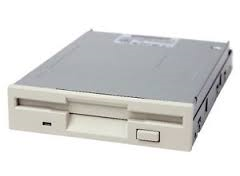 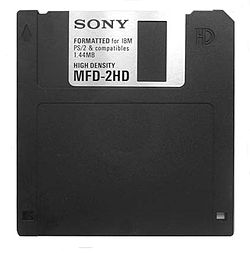 Floppy Disk
Disket
FDD (Floppy Disk Drive) Port
Berfungsi untuk tempat pemasangan Floppy Disk. Port ini menggunakan kabel FDD kabel.
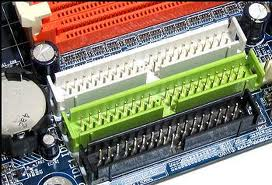 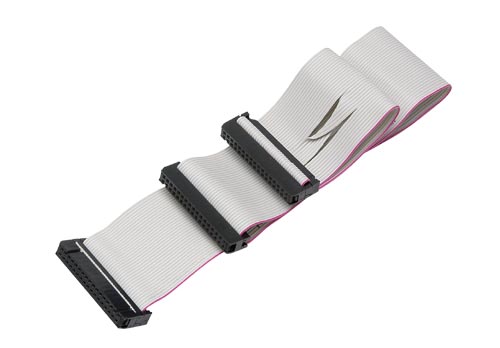 Kabel FDD
FDD Port
Harddisk (HDD)
Berfungsi sebagai media penyimpanan data pada komputer secara permanen. Harddisk menyimpan berbagai informasi, seperti informasi mengenai hardware dan Sistem Operasi yang ada di dalam PC tersebut. Terdapat 2 jenis yaitu harddisk SATA, dan PATA/ATA.
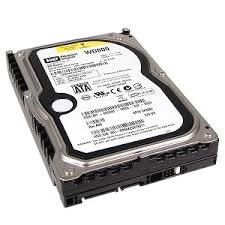 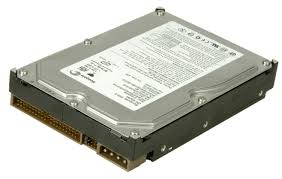 Harddisk ATA
Harddisk SATA
CD-ROM Drive (Compact Disk)
Berfungsi untuk membaca data CD dan melakukan burning data ke CD, artinya dengan menggunakan CD ROM ini bisa menyimpan data ke dalam piringan CD (burning) atau menampilkan data dari CD.
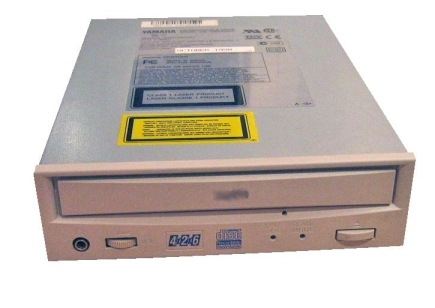 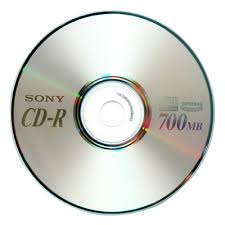 CD-R / 700MB
CD-ROM Drive
DVD-Drive (Digital Versatile Disc)
Berfungsi untuk membaca data DVD dan melakukan burning data ke DVD, artinya dengan menggunakan DVD-Drive ini bisa menyimpan data ke dalam piringan DVD (burning) atau menampilkan data dari DVD.
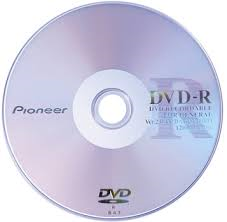 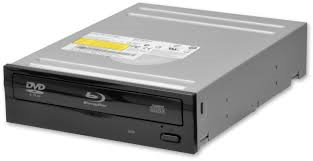 DVD-R / 4,7 GB
DVD Drive
IDE (Integrated Drive Electronics) Port
Berfungsi untuk tempat pemasangan Hard Disk, CD-ROM, DVD-ROM yang berjenis PATA/ATA. Port ini menggunakan kabel PATA/ATA.
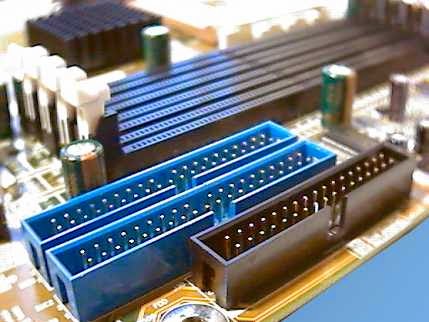 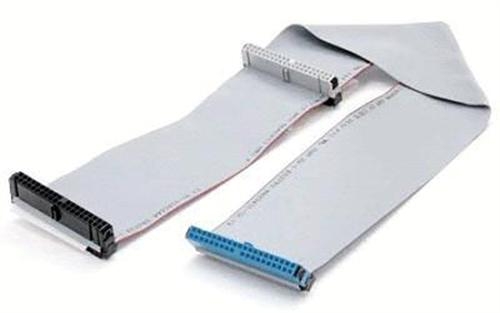 Kabel ATA
IDE Port
SATA (Serial-ATA) Port
Berfungsi untuk tempat pemasangan Hard Disk , CD-ROM, DVD-ROM yang berjenis SATA.
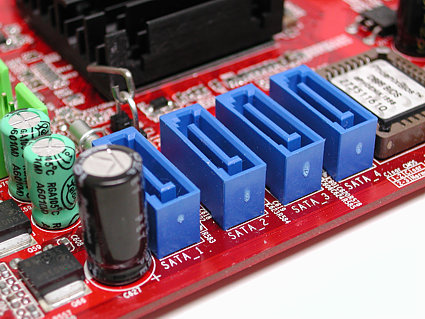 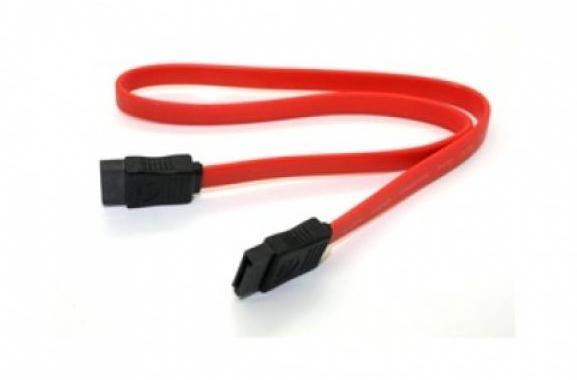 Kabel SATA
SATA Port
PERAKITAN PC
Peralatan yang digunakan antara lain :
Obeng.
Tang.
AVO Meter.
Isolasi.
Kabel Ties.
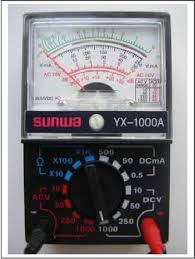 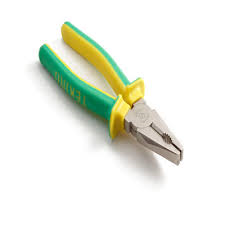 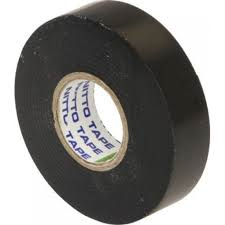 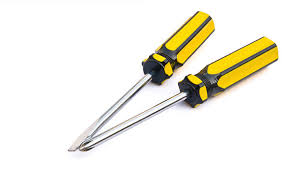 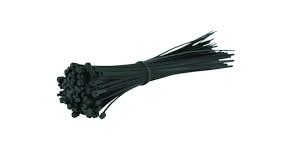 CARA MERAKIT PC
TERIMA KASIH